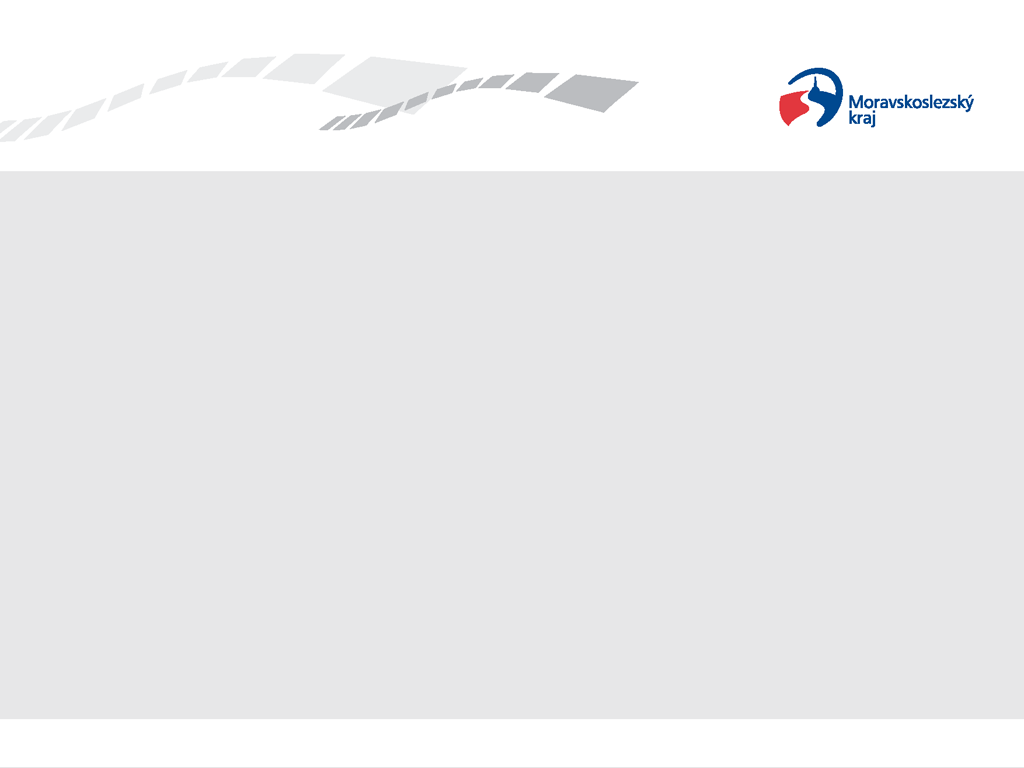 VYTVÁŘENÍ POZITIVNÍHO SOCIÁLNÍHO PROSTŘEDÍ VE ŠKOLÁCH
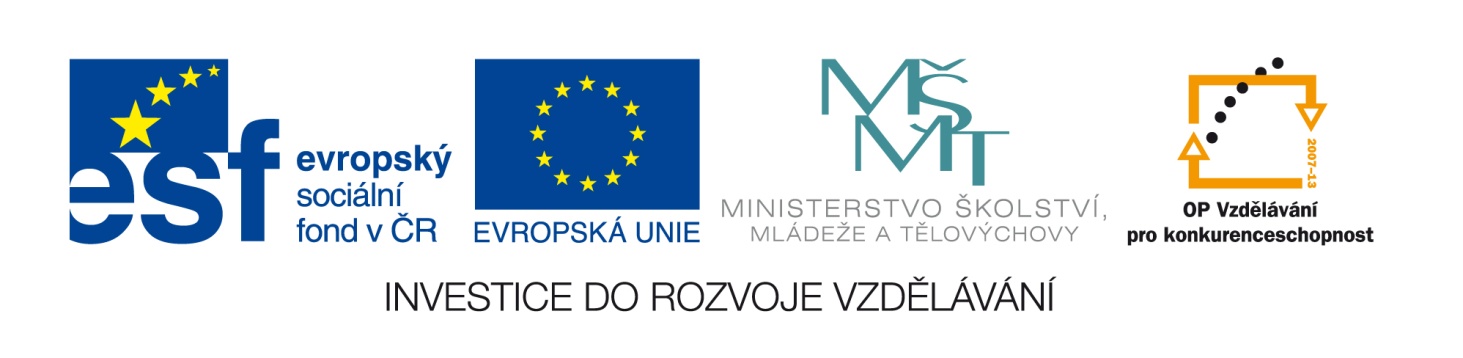 Zpracoval: realizační tým projektu
Datum: květen 2012
IDENTIFIKAČNÍ ÚDAJE PROJEKTU
Název operačního programu: OP Vzdělávání pro konkurenceschopnost
Číslo operačního programu: CZ. 1.07
Název prioritní osy: Počáteční vzdělávání
Číslo prioritní osy: 7.1
Číslo oblasti podpory: 7.1.2
Název oblasti podpory: Rovné příležitosti dětí a žáků, včetně dětí a žáků se speciálními vzdělávacími potřebami
Číslo výzvy: 14
Typ projektu: IP
Dotace: 11.008.946 Kč
[Speaker Notes: PM – zodpovědný za předložení, žádosti, komunikaci
OG – obsahová náplň projektu, jaké kurzy, jací partneři, komunikace]
CÍL PROJEKTU:
Hlavní cíl:
-   Podpořit pozitivní sociální klima a zajistit primární soběstačnost zapojených škol v PRPCH

Dílčí cíle:
Zvýšit klíčové kompetence pedagogických pracovníků v oblasti prevence rizikových projevů chování
Vytvořit funkční komunikační síť zapojených subjektů
Realizovat přímo práci se žáky
Vytvořit metodickou podporu – Příručku
Inovace a evaluace ŠVP a ŠPS, MPP
OBSAH PROJEKTU:
4 klíčové aktivity:

Vytvoření Koordinační skupiny - Síť podpory 
Výběr pedagogických pracovníků z jednotlivých škola Moravskoslezského a Olomouckého kraje
Školní preventivní program
Tvorba metodické podpory- Příručka
ČASOVÉ ROZLOŽENÍ
Program má celkem 250 hodin:
160 	– sebezkušenostní část
64 		– teoretická část
5 		– přímá supervize
5 		- nepřímá supervize
16 		– lektorská činnost

Celý program je rozložen do cca 13 měsíců
3 běhy, každý po 24 frekventantech

I. běh – 9.2010 – 11.2011
II. běh – 6.2011 – 9.2012
III. běh – 9.2011 – 11.2012
ROZDĚLENÍ ŠKOL
ROZDĚLENÍ ŠKOL
ROZDĚLENÍ ŠKOL
VÝSLEDKY PRŮZKUMU
Přihlášeno: 
39 škol
			z toho  	14 SŠ a GY
           			25 ZŠ
             			
	Nejčastější projevy rizikového chování:
	záškoláctví – častá absence, agresivita, kouření, kriminalita, … 
Nefunkční třídní kolektivy

Rezervy v pedagogických týmech
- 	Komunikace mezi pedagogy, návody – co dělat když,  práce s třídními kolektivy, nezájem pedagogů o problematiku prevence …
TEORETICKÁ ČÁST
V souladu se standardy MŠMT, pro udělování akreditací  DVPP

Základní oblasti:
sociální – sociálně právní ochrany dětí a mládeže  a problematika rodiny
pedagogická
psychologická
probace a mediace
včasná a krizové intervence
prevence kriminality
legislativní a medializační
Konkrétní témata
1. Poradenské systémy a primární prevence ve školství
2.  Legislativní rámec pro práci školního metodika o 
3.  Primární prevence v podmínkách školy a její zařazení do 	školních poradenských služeb
4.  Specifika role školního metodika prevence v systému 	práce školy
5.  Systém primární prevence ve školství
6.  Školní třída, její vedení a diagnostika
7.  Rodina a komunikace s rodiči (osobami odpovědnými za 	výchovu)
8.  Rizikové projevy chování
9.  Monitorování a evaluace primární prevence
ODBORNÝ TÝM (KS – MSK)
Koordinační skupinu tvoří:
Manažer koordinační skupiny 
Lektor prevence rizikového chování v oblasti sociální – sociálně právní ochrany dětí a mládeže 
Lektor prevence rizikového chování v oblasti sociální – problematika rodiny
Lektor prevence rizikového chování v oblasti pedagogické
Lektor prevence rizikového chování v oblasti psychologické
Lektor prevence rizikového chování v oblasti probace a mediace
Lektor prevence rizikového chování v oblasti včasné a krizové intervence
Lektor prevence rizikového chování v oblasti prevence kriminality
Lektor prevence rizikového chování v oblasti legislativní a medializační
PRAKTICKÁ ČÁST
Organizace programu „Studium specializovaných činností“ – prevence sociálně patologických jevů



PARTNEREM PROJEKTU: 
Centrum nové naděje Frýdek-Místek
Bc. Lucie Cábová, DIS.
PŘEHLED ZÁKL.VZDĚLÁVACÍCH AKTIVIT
Sebezkušenostní část – používá dva základní prostředky – práci ve skupině s cílem získání náhledu na sebe a svoji profesní roli a práci v komunitě s cílem získání praktických dovedností, nácviků a tréninku v oblasti prevence.
	
	Celkem 160 hodin, tj. 4x 40 hodin pobytově v horském zařízení (vždy od středy do soboty)
PŘEHLED ZÁKL.VZDĚLÁVACÍCH AKTIVIT
Supervize – supervize je externí odborná podpora, která je v rámci tohoto programu zaměřena na podporu zvládání skupinové práce se skupinou (třídou)

A) přímá supervize – supervizor (CNN) přichází do školy a je přítomen interaktivní práci pedagoga s třídou, po jejím ukončení mu poskytuje účinnou zpětnou vazbu, reflexi
B) nepřímá supervize – supervizor (CNN) přichází po ukončení interaktivní práce s třídou a vede řízený rozhovor s pedagogem s cílem reflexe proběhlé činnosti
	
	Celkem vede pedagog min. 2 interaktivní programy. Jejich metodika je součástí tréninkové části sebezkušenostní části vzdělávání
PŘEHLED ZÁKL.VZDĚLÁVACÍCH AKTIVIT
Konzultace lektorské činnosti pedagoga.
Každý pedagog v průběhu celého programu realizuje 4 setkání se svými kolegy na území své školy. Setkání s kolegy povede jako lektor. Témata setkání se týkají prevence, zejm. sociálně patologických jevů, minimálního preventivního programu a metodiku vedení těchto programů získá rovněž v tréninkové části sebezkušenostní části vzdělávání.
Celkem takto absolvuje 16 hodin. Konzultant (CNN) bude této práci přítomen tak, aby poskytl pedagogovi podporu a reflexi.
PORTFOLIO ÚČASTNÍKA
Každý účastník pro získání Osvědčení (potřebného i pro výkon školního metodika prevence) má mít:
Min. 80% účasti v programu Sebezkušenostní části
Vypracovaný MPP na aktuální školní rok a ŠPS
Vypracovanou a obhájenou závěrečnou práci
Zápisy ze supervizí na kterých byl přítomen
Lektoři CNN
ODBORNÝ TÝM (CNN)
Mgr. Marie Cieslarová – lektor, supervizor
Mgr. Simona Lasková – lektor
Mgr. Alžběta Nejedlá – lektor
Mgr. Petr Oroszy – lektor, supervizor, konzultant
In. Martin Lisník -  lektor, supervizor, konzultant
Bc. Pavel Matula - lektor, supervizor, konzultant
Zpracoval:realizační tým projektu					              19.5.2010
Lektorský sbor
AKTIVITA PROJEKTU
SOCIOMETRICKÉ ŠETŘENÍ TŘÍD

Mgr. Pavlína Němcová
SMYSL
Smyslem realizace sociometrického dotazníku je zjistit klima jednotlivých tříd a tím také celé školy 
Zjistit, které třídy mají vztahové problémy a potřebují péči
Zjistit, kteří žáci jsou ve třídách na okraji a/nebo se necítí v kolektivu dobře (a následně těmto žákům nabídnout pomoc)
POUŽITÁ METODA
Sociometrický dotazník B3 vytvořený o.s. Audendo v čele s PhDr. Richardem Braunem 
Slouží ke zjišťování vztahů mezi dětmi ve třídě, sebevnímání dětí a jejich preferencí.
Použitelnost – od 4.třídy po maturanty
Administrace trvá 30-40 minut, vyhodnocení pomocí metody ON-LINE 15-30 minut
Závěrečné hodnocení projektu  I.běh
Dotazník „Závěrečné hodnocení projektu „ odevzdalo 22 účastníku I. běhu.
1)  Jak se programový obsah sebezkušenostní části projektu (Hukvaldy) shodoval s mojí představou?
2)   Sebezkušenost byla pro mně jako metoda učení se:
3) Co mi sebezkušenotní část dala:
4) Obsahově slabým místem sebezkušenostní části projektu bylo (co by se mělo zlepšit):
přístup
velké kruhy
úvodní komunity
osobní prostor
málo skupin
změnit lektory ( za KBT)
málo hodin
5) Jak hodnotím práci lektorského týmu sebezkušenostní části:
6) Jak hodnotíte doprovodné aktivity projektu (přímá a nepřímá supervize, den prevence)
7) Které výukové bloky teorie (KÚ MSK) měli pro mne největší přínos ?
8) Organizační stránku projektu hodnotím jako:
9) Celkový přínos projektu pro mne je:
10) Jak se programový obsah projektu shodoval s mým očekáváním před vstupem do projektu ?
11) Celkově hodnotím tento projekt jako:
Vyhodnocení teorie I. běhu VYPOŠ
(údaje jsou v %)

lektoři:
Spur – PhDr. Ladislav Spurný
Vel – Bc. Tomáš Velička
Tom – Mgr. Stanislav Toman
Hur – PhDr. Květa Hurníková
Kuč – Bc. Zdena Kučná
Tka – Mgr. Marek Tkáč
Vít – Mgr. Petr Vítek
Tich – Bc. David Tichý
1. Jak se programový obsah kursu shodoval s mojí představou ?:
2. Projev lektora ( známka jako ve škole ):
3a. Rozsah přednášené teorie by měl být:
3b. Rozsah přednášené praxe by měl být:
5. Užitečnost získaných znalostí a dovedností ( v % ):
6. Přínos semináře pro mne je:
7. Organizační stránku kurzu hodnotím jako:
8. Celkově hodnotím kurz jako:
Porady jsou konstruktivně náročné
Lektoři se i mračili …
… řešili krizi …
… intervenovali …
… rozebírali rodinu …
… řešili šikanu …
… zuřivě přecházeli …
… smáli se …
… nebo inscenovali soudy.
Na některé zbyla služba v kuchyni 
Vše bylo pod bedlivou kontrolou
Děkujeme za pozornost